Doa Penjagaan Misi
Allah Bapa, dalam nama-Mu kami memberkati misionari Lydia Ling. Dia berada di tempat yang sangat terpencil, menggunakan pendidikan sebagai saluran untuk menjangkau mereka yang belum terjangkau dengan Injil Tuhan Yesus. Pemerintah setempat di sana sangat menentang Kristian dan misionari. Kami
1/3
Doa Penjagaan Misi
berdoa agar Roh Kudus memenuhi Lydia, supaya bijak seperti ular dan tulus seperti merpati, untuk menyebarkan Injil kepada 27 murid di dua sekolah yang dia layani. Kami juga berdoa agar kuasa dan kemuliaan Tuhan Yesus Kristus menaungi Lydia tahun ini, memperolehi damai sejahtera serta kemenangan dalam segala
2/3
Doa Penjagaan Misi
hal, terutamanya untuk kesembuhan dari sakit kepalanya. Kami mohon Bapa Syurgawi menjaga ibubapa Lydia yang tua di Sarawak dan memberikan berkat serta kesihatan yang baik kepada mereka, agar Lydia tidak perlu bimbang untuk mereka. Dalam nama Tuhan Yesus Kristus, Amin.
3/3
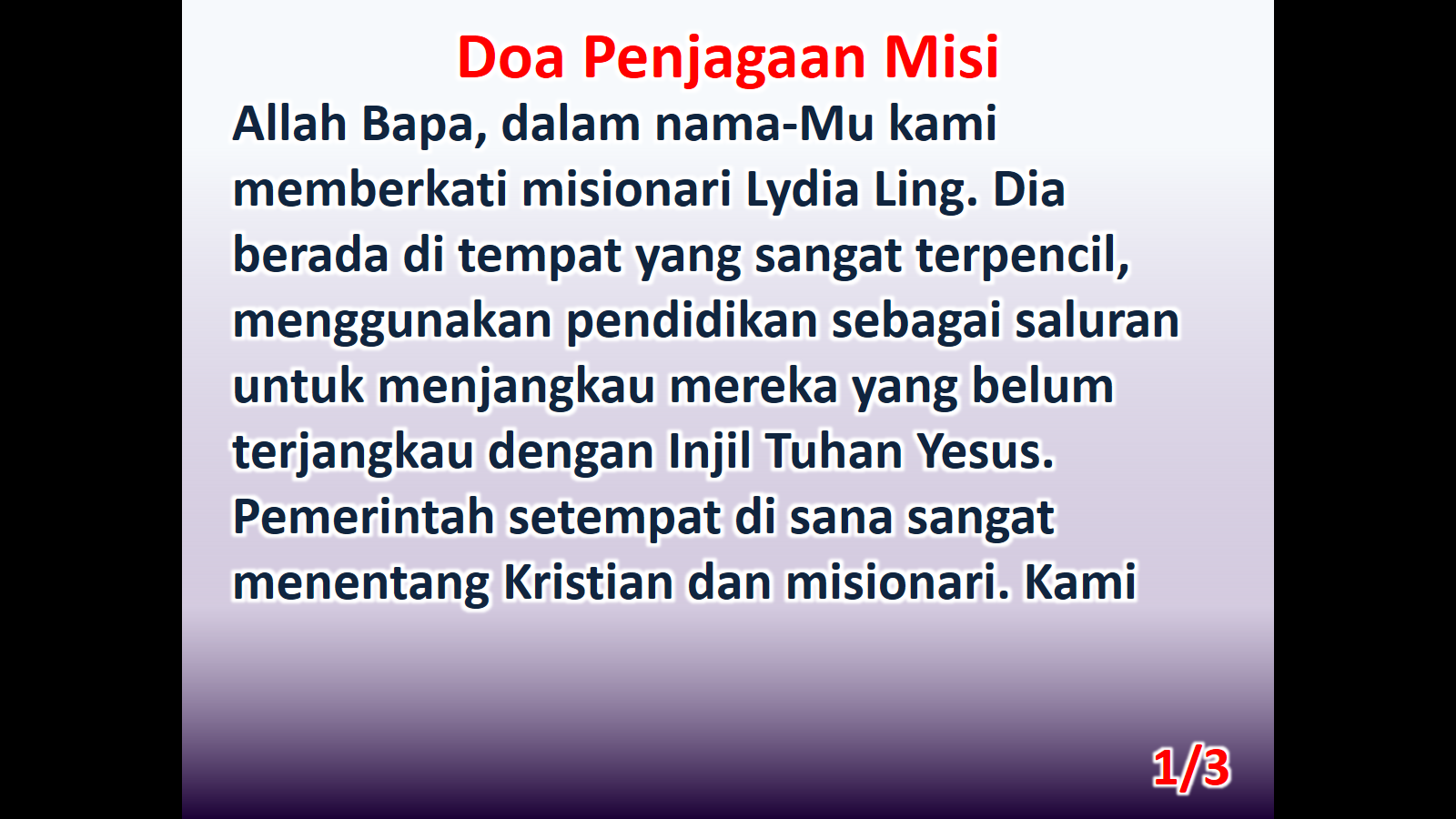 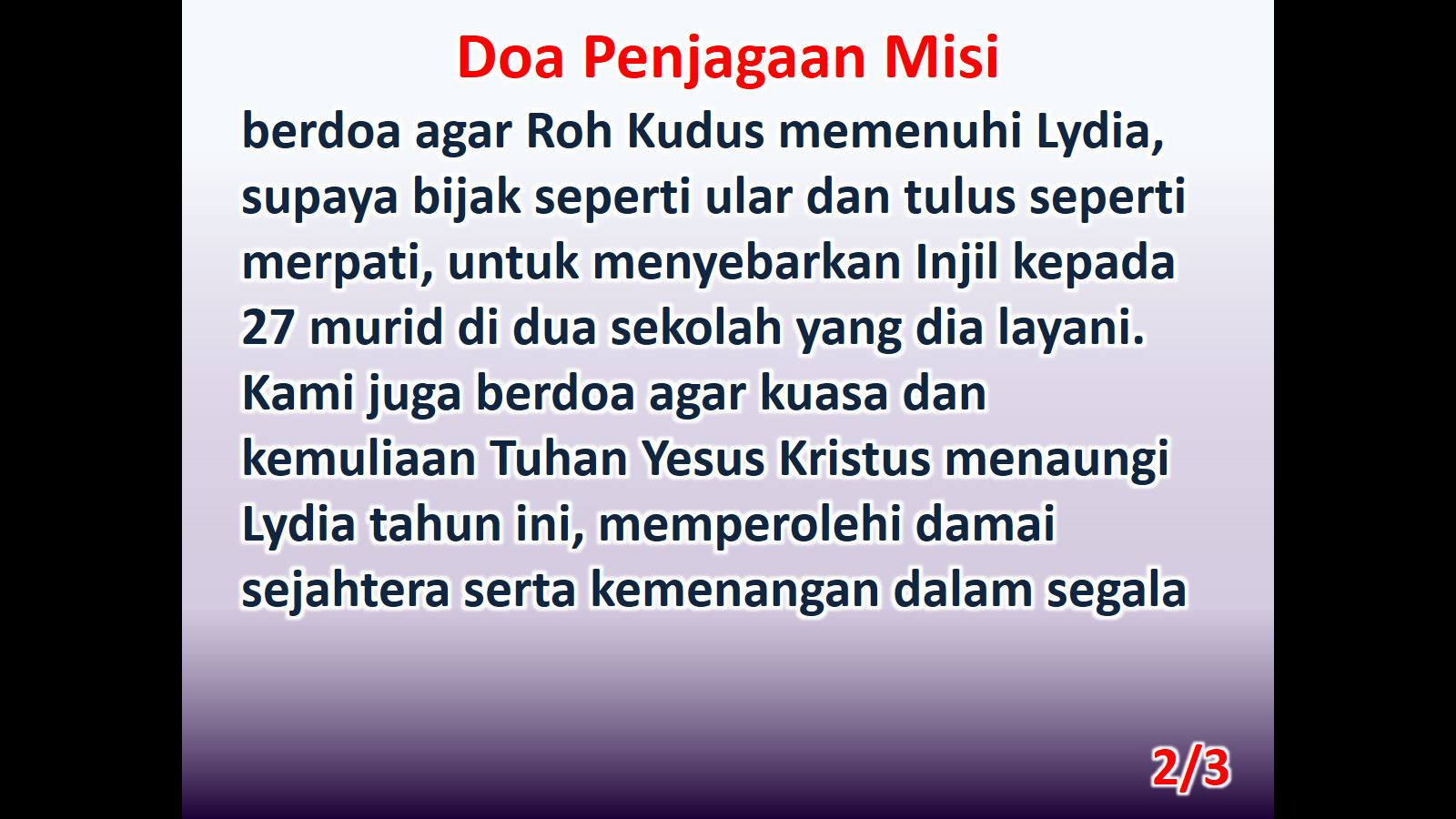 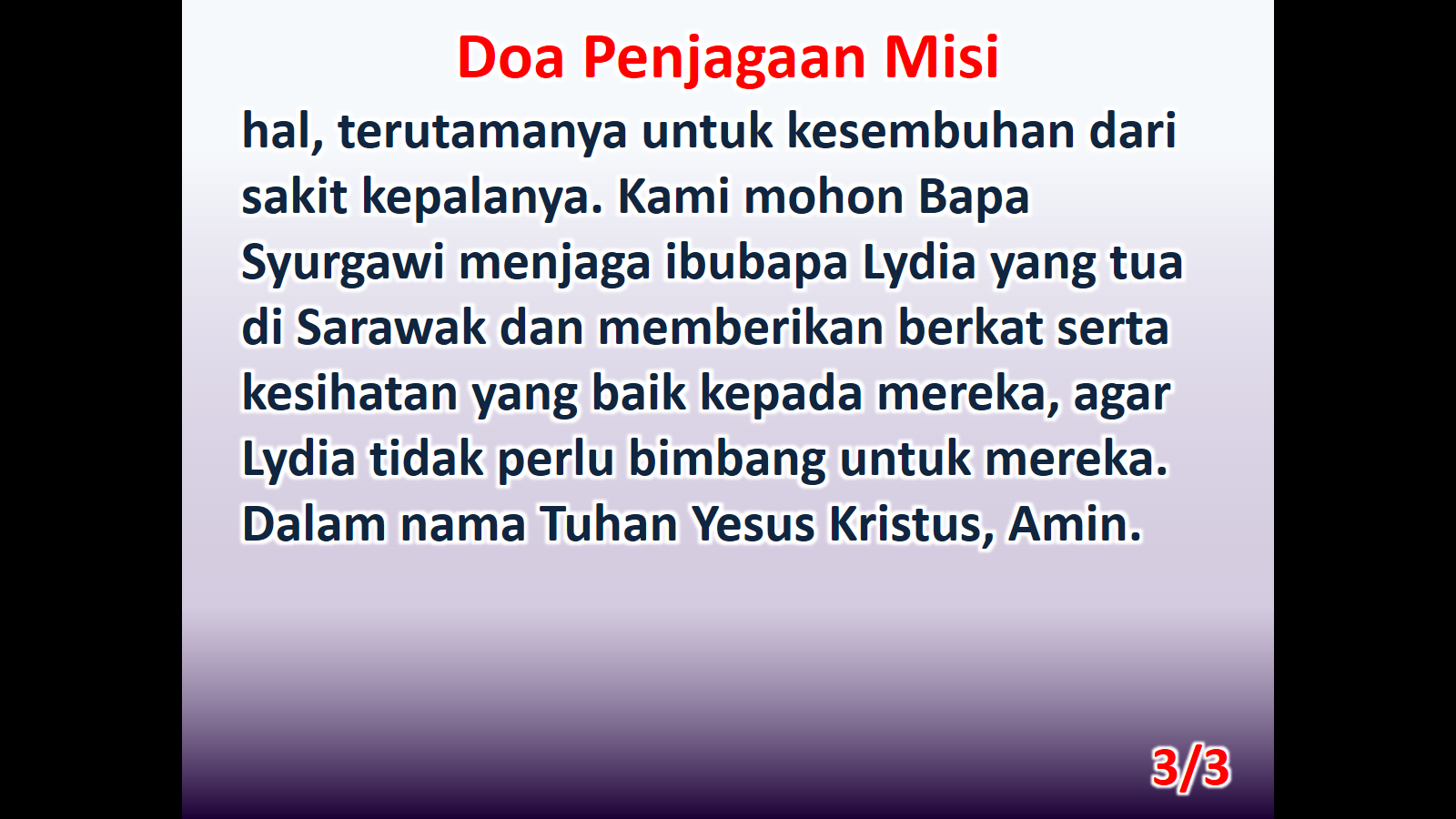